筆頭
演者
顔写真
演題名
プログラム番号
筆頭演者名，共同演者名
所属
目　的
結　果
・バーの色や高さなどレイアウトは自由にご作成ください。
・レイアウト、項目数は自由に変更可能です
・バーの色や高さなどレイアウトは自由にご作成ください。
・レイアウト、項目数は自由に変更可能です
サンプル
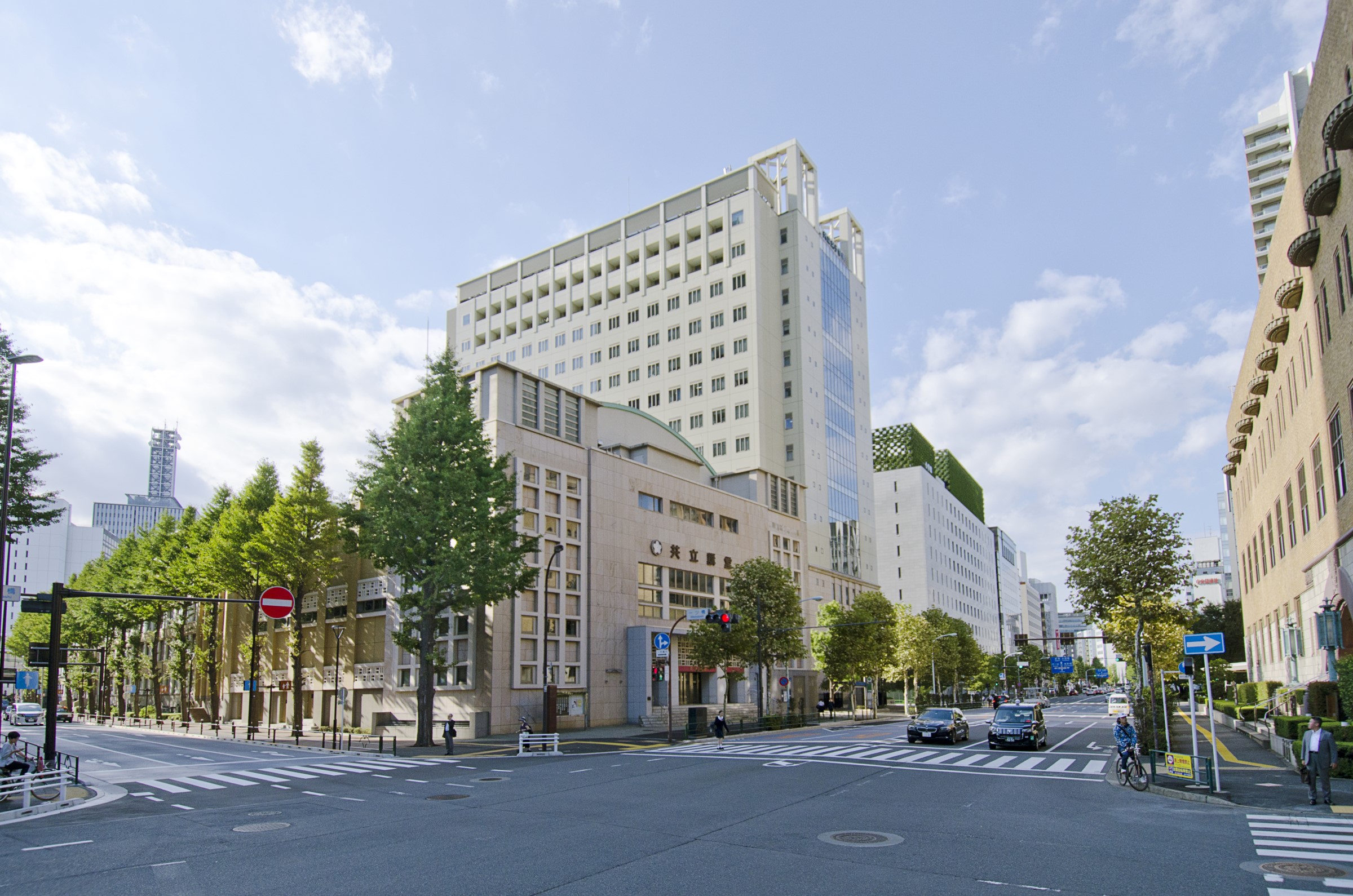 方　法
・バーの色や高さなどレイアウトは自由にご作成ください。
・レイアウト、項目数は自由に変更可能です
考察
・バーの色や高さなどレイアウトは自由にご作成ください。
・レイアウト、項目数は自由に変更可能です
Ⅳ
10%
Ⅲ
10%
サンプル
Ⅰ
50%
Ⅱ
30%
下記を必ず記入願います

COI開示